Calendar of Early Career Funding Opportunities
Early Career Opportunities
March 2025
Engineering Resources Institute
Stephen I. Katz Early Stage Investigator Research Project Grant
Faculty Early Career Development Program (CAREER)
Launching Early-Career Academic Pathways in the Mathematical and Physical Sciences
Office of Science Early Career Research Program
Maximizing Investigators Research Award (MIRA) for Early Stage Investigators (ESI)
American Chemical Society Petroleum Research Fund
Army Research Office BAA for Fundamental Research - Early Career Program (ECP)
Trailblazer Award for New and Early Stage Investigators
Whitehall Foundation
Small Grants for New Investigators to Promote Diversity in Health-Related Research
Maximizing Investigators Research Award (MIRA) for Early Stage Investigators (ESI)
ONR Young Investigator Program (YIP)
American Chemical Society Petroleum Research Fund
Whitehall Foundation
Air Force Young Investigator Program (YIP)
Whitehall Foundation
EHR Core Research: Building Capacity in STEM Education Research
Stephen I. Katz Early Stage Investigator Research Project Grant
Computer and Information Science and Engineering (CISE) Research Initiation Initiative (CRII)
DARPA Young Faculty Award
Engineering Research Initiation (ERI)
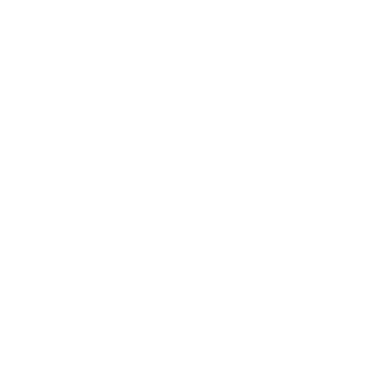 NSF
DOE
NIH
DoD
DARPA
NASA
Early Career Faculty (Spring)
FDN
Research Career Development Awards (K) Kiosk (All Times)
Funding Sources and Descriptions, slide 2
NOTE: ALWAYS  VERIFY  WITH OFFICIAL FUNDER GUIDELINES
Funding sources and descriptions, slide 3
NOTE: ALWAYS  VERIFY  WITH OFFICIAL FUNDER GUIDELINES
Funding sources and descriptions, slide 4
NOTE: ALWAYS  VERIFY  WITH OFFICIAL FUNDER GUIDELINES
Funding sources and descriptions, slide 5
NOTE: ALWAYS  VERIFY  WITH OFFICIAL FUNDER GUIDELINES
Funding sources and descriptions, slide 6
NOTE: ALWAYS  VERIFY  WITH OFFICIAL FUNDER GUIDELINES